Welcome to our class!
Teacher: …….
Jumbled conversation
1. Thank you. Yours’ re, too.
2. Happy birthday. Wow you’re wearing such a beautiful dress
3. Here is your present. I hope you like it.
4. I’m glad you like it.
5. This is the best gift I have ever had. I love it.
Giving and responding to compliments
UNIT 2: 
LIFE IN THE COUNTRYSIDE
Lesson 4: Communication
Everyday English
How to give and respond to compliments
1. Listen and read the conversations. Pay attention to the highlighted sentences.
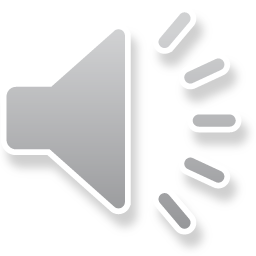 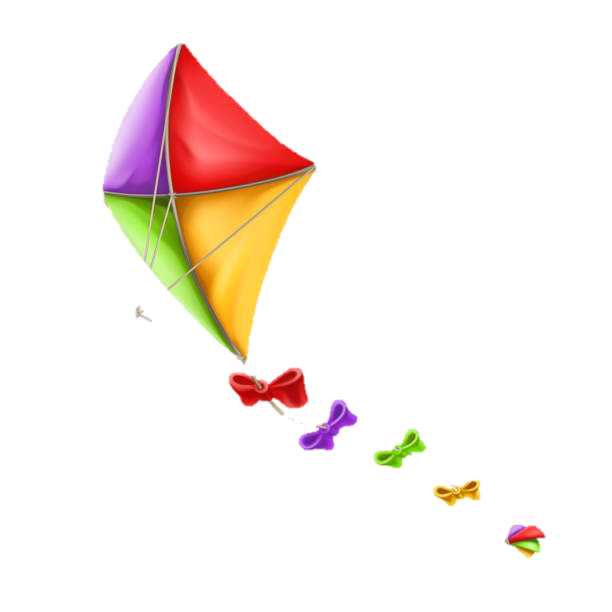 Tom: What a beautiful kite you have, Mai!
Mai: Thank you, Tom. My dad made it for me last weekend.
1
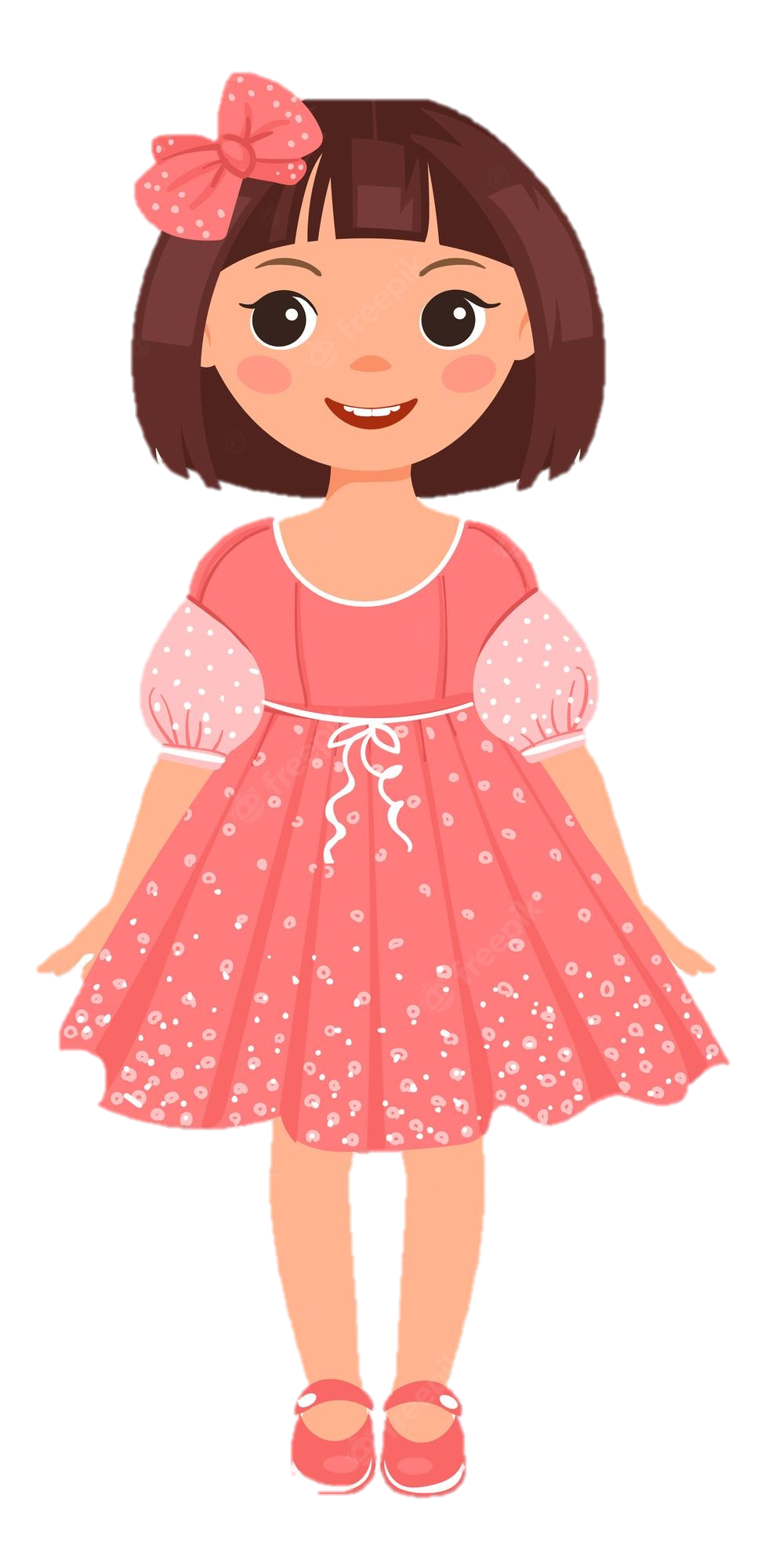 Nick: You really have a nice dress, Hoa.
Mai: I’m glad you like it, Nick. I think its colour really suits me.
2
2. Work in pairs. Make similar conversations to practice giving and responding to compliments, using the cues below.
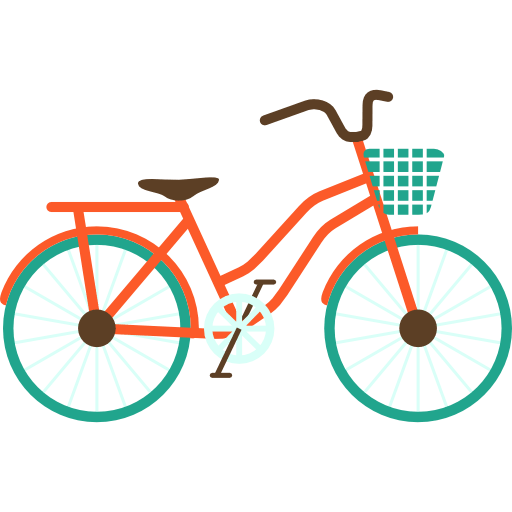 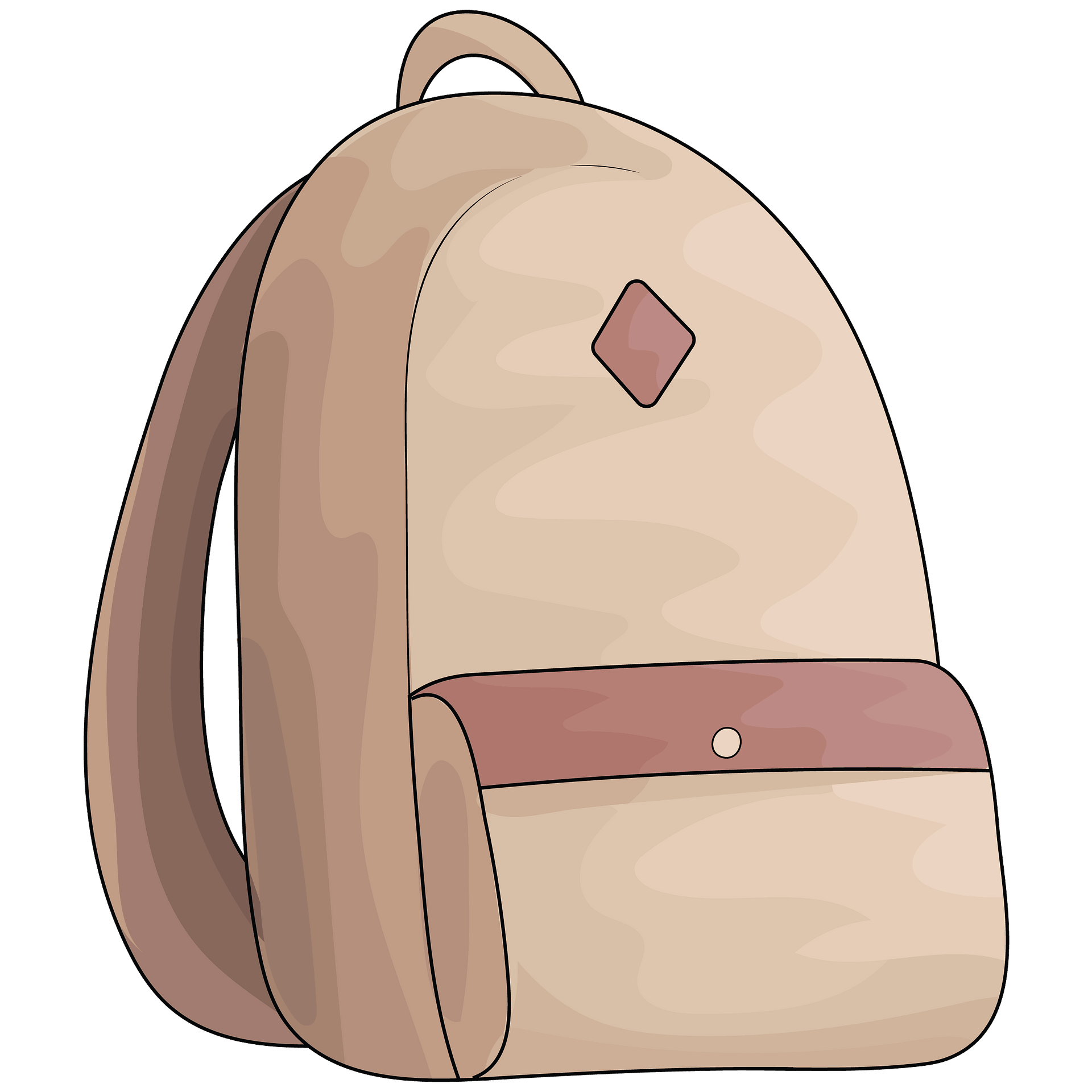 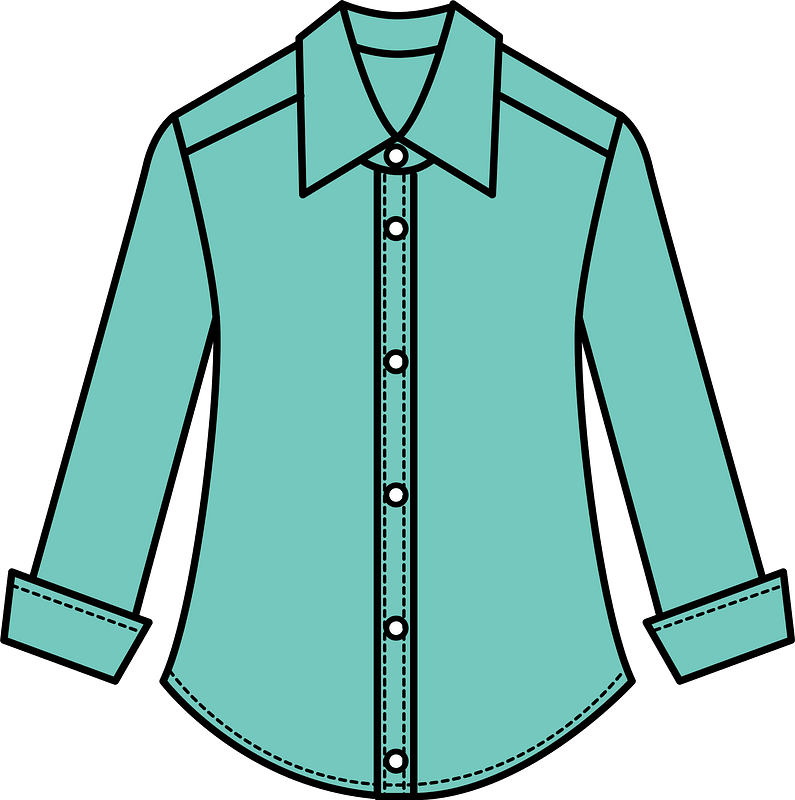 a bicycle
a shirt
a school bag
Example: 
A: What……/ You really have …….
B: Thank you,……./ I’m glad you like it.
Adverts for beautiful villages
3. Read the adverts for the two beautiful villages. Tick the boxes to show which village the statements describe. Sometimes both boxes need to be ticked.
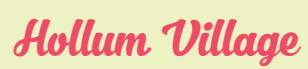 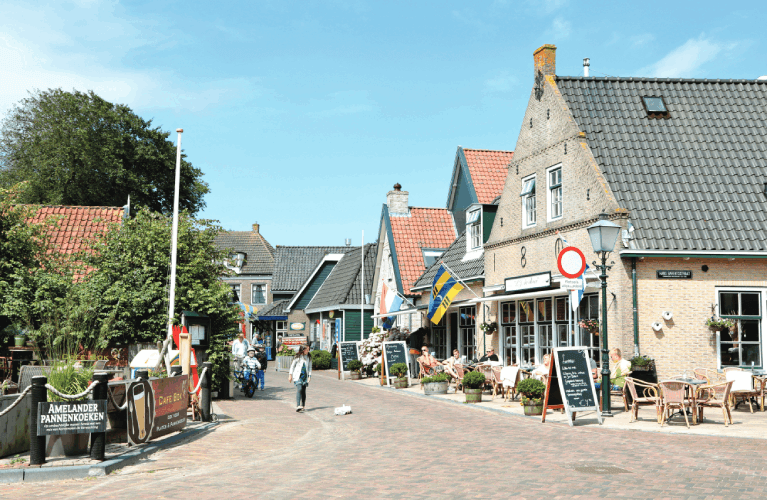 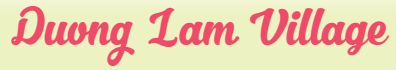 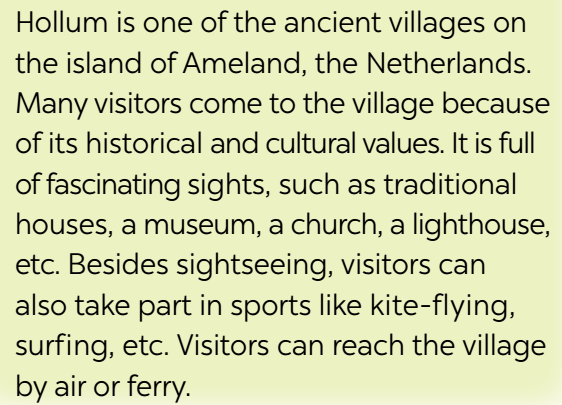 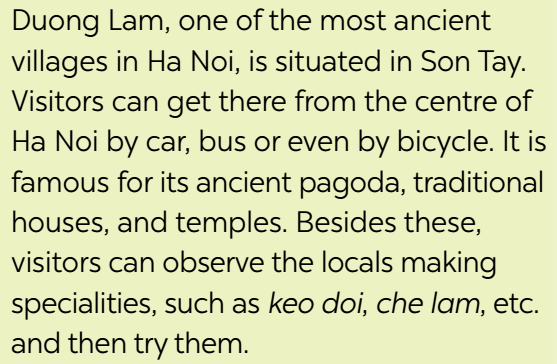 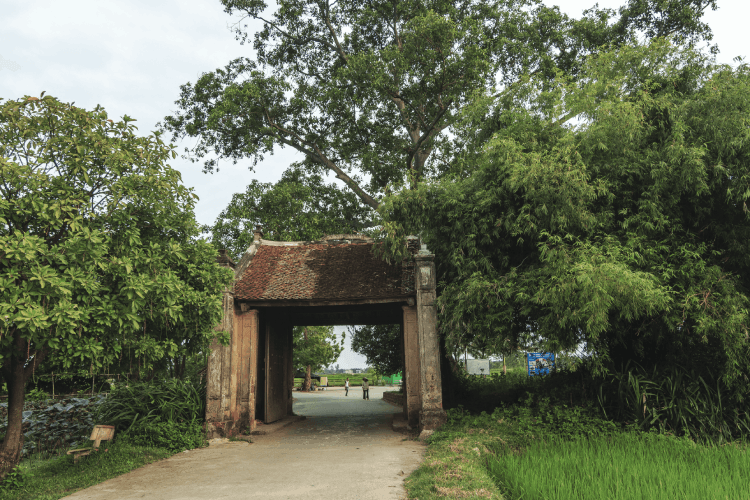 4. Work in groups. Take turns to talk about the similarities and differences between Duong Lam and Hollum.
Duong Lam and Hollum are both ancient villages, …
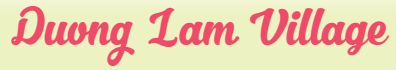 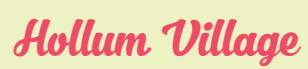 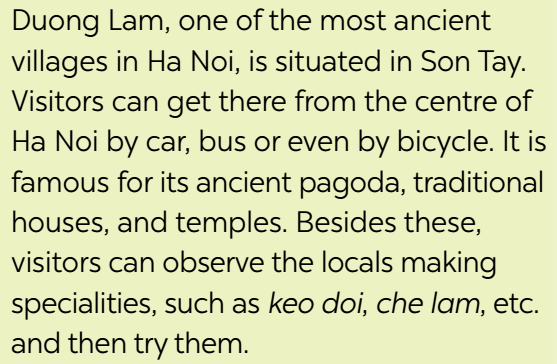 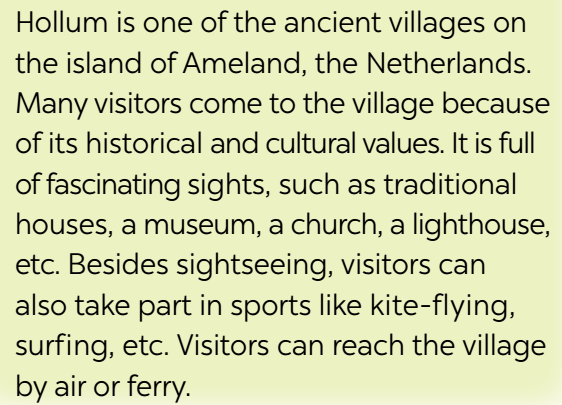 Suggested answer:
Duong Ham and Hollum are both ancient villages, two of them are famous for their historical attractions. Tourist can visit traditional houses in both Duong Lam and Hollum. However, in Duong Lam, visitors can also observe the locals making specialties, such as keo doi, che lam, etc, and then try them. And in Hollum, besides sightseeing, visitors can also take part in sports like flying kites, surfing, etc. lastly, because Duong Lam is in the rural area of Ha Noi, you can go there by car, bus or even bicycle. Nevertheless, Hollum is on  the island of Ameland, so you have to use ferry or plane to go there.
5. Work in pairs. Which village in 3 would you like to visit for a holiday? Explain your choice to your partner.
Duong Lam, of course!
Which village would you like to visit for a holiday?
Because I love watching the locals making specialties and …
Why?
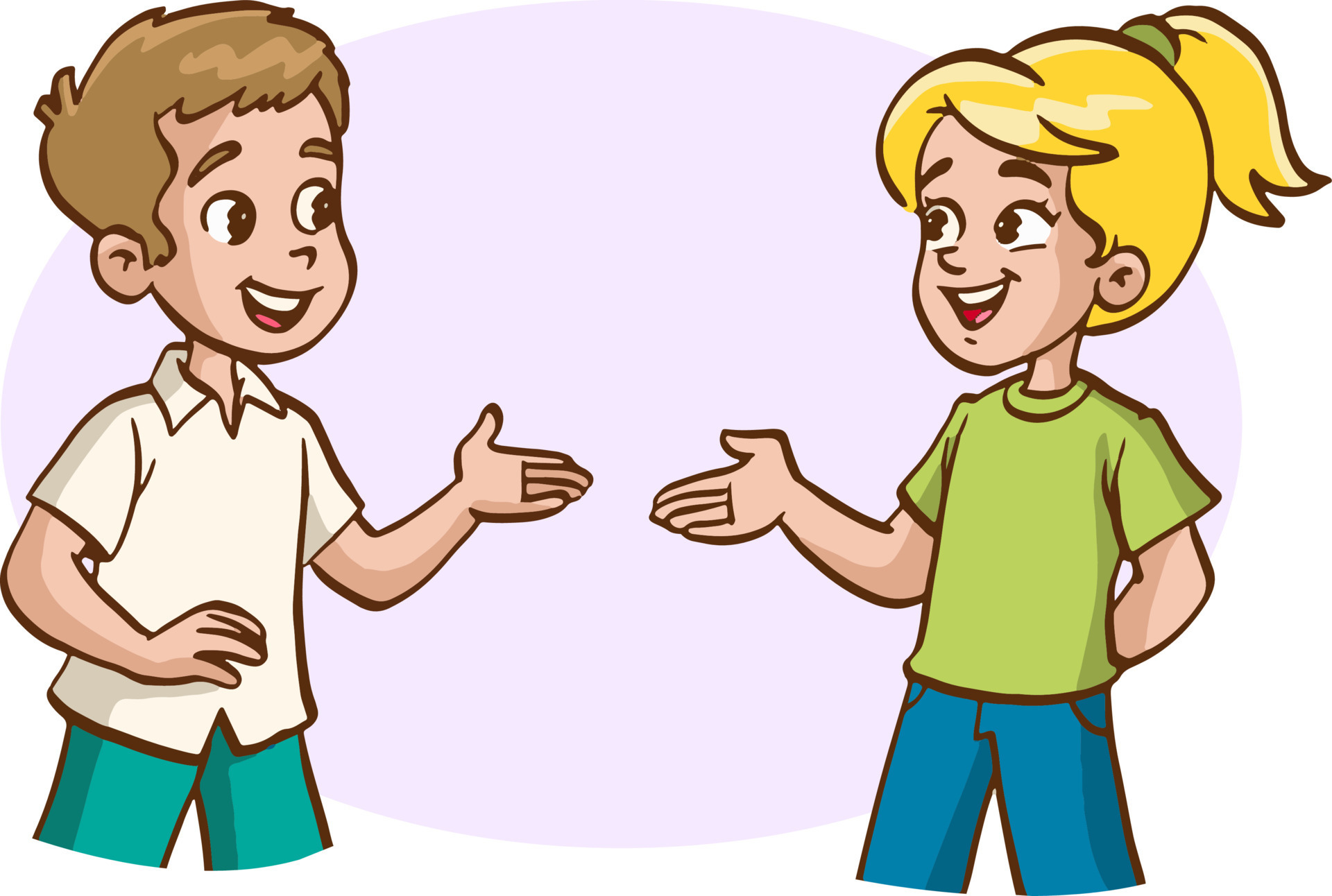 Wrap - up
What have we learnt in this lesson?
How to give and respond to compliments
THANK YOU!